Fig. 1. Flow diagram depicting flow of the study from enrollment to analysis.
J Trop Pediatr, Volume 62, Issue 2, April 2016, Pages 101–106, https://doi.org/10.1093/tropej/fmv079
The content of this slide may be subject to copyright: please see the slide notes for details.
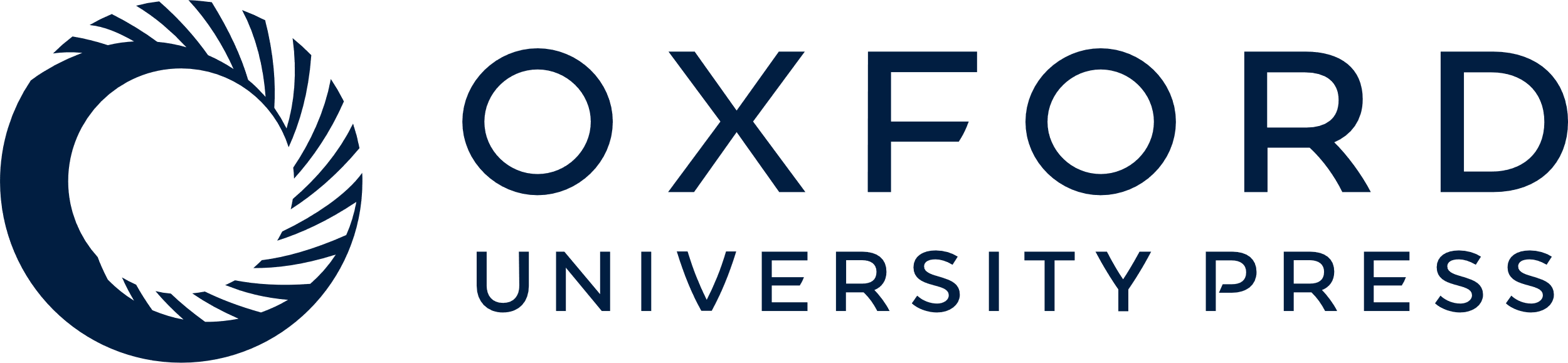 [Speaker Notes: Fig. 1. Flow diagram depicting flow of the study from enrollment to analysis.


Unless provided in the caption above, the following copyright applies to the content of this slide: © The Author [2015]. Published by Oxford University Press. All rights reserved. For Permissions, please email: journals.permissions@oup.com]